Determination of Mass Hierarchy from Man-Made Neutrino Sources: Future Projects: LBNE and Daya Bay II
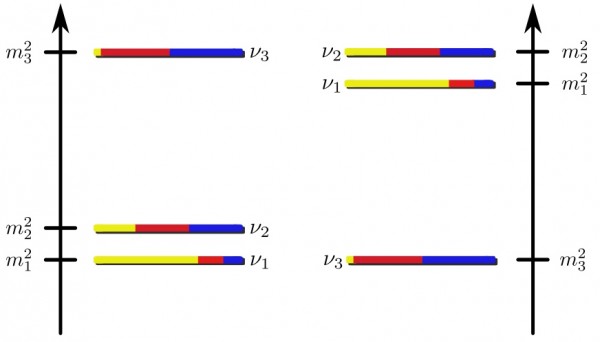 Xin Qian
Caltech
Normal MH
(NH)
Inverted MH
(IH)
Mass Hierarchy (MH)
Intensity Frontier Neutrino Subgroup Workshop 2013 @ SLAC
1
The ABCs of Mass Hierarchy (MH)
One of three remaining unknowns in the new standard model
Important role in determining the nature of 
Determination of MH (5-σ rule) :
Given data, reject the unfavored MH hypothesis (relative to the favored one) by 5σ 



Unlike sin22θ13 (a continuous fundamental parameter), MH is a 0 or 1 problem
Competition stops at 5σ
Need consistent results from >= 2 experiments
2
Access MH from Man-Made Neutrinos
MC study of the MH experiments indicate reduced confidence given Δχ2
XQ, A. Tan, W. Wang, J. J. Ling, R. D. McKeown, C. Zhang PRD86, 113011 (2012)
5σ MH sensitivity  ~0.6% of experiments give incorrect answer  (instead of 6e-7)
3
[Speaker Notes: In this talk]
LBNE:
Determine the MH by measuring CP violation resulting from the matter effect:   a few GeV neutrino beam + 1300 km
Advantage: not only MH, but also CP phase δ
Price paid: reduced MH discovery potential due to unknown δ
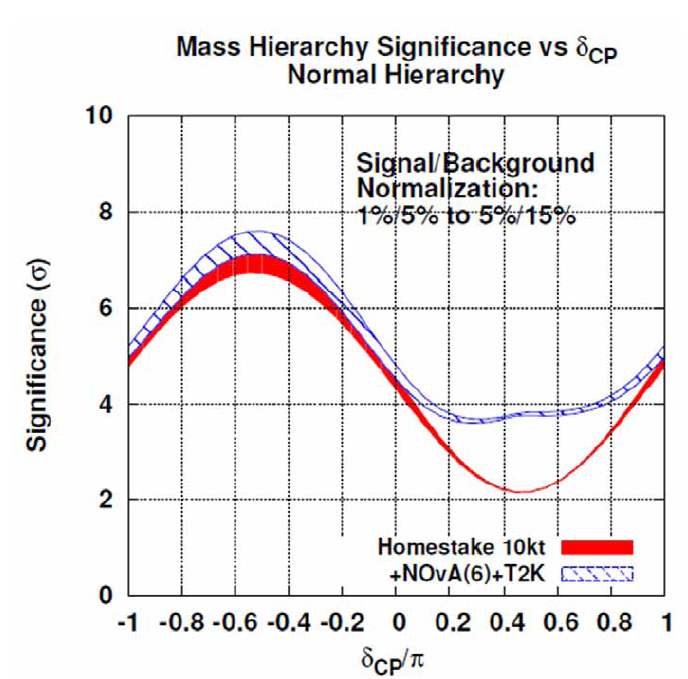 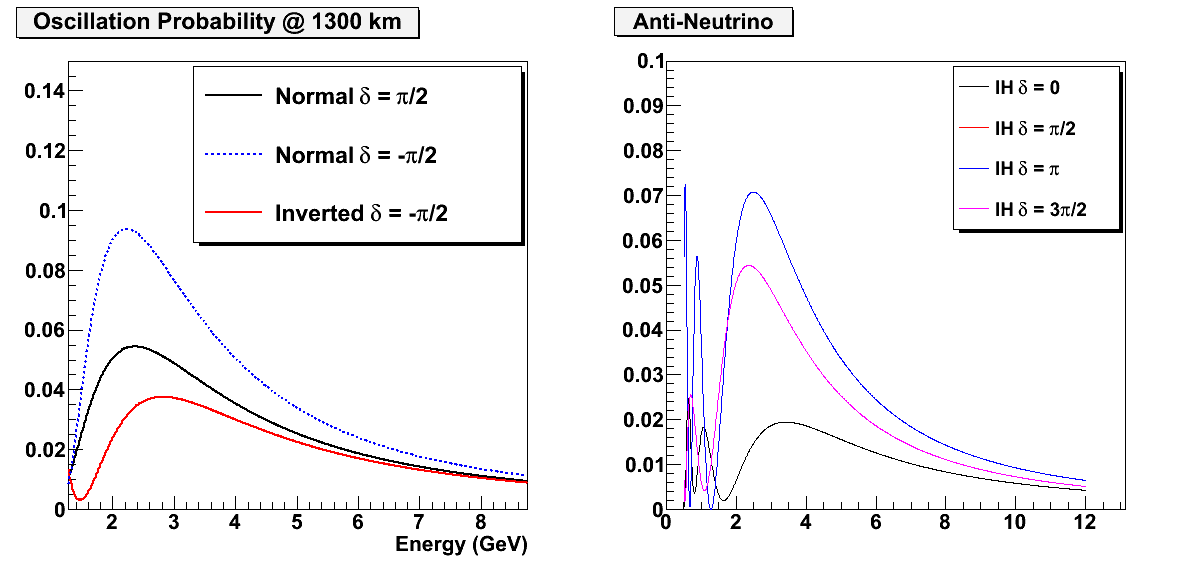 4
How to Enhance MH Sensitivity?
More mass and more fluxLBNE-phase I is stat. limited!








Go to longer baseline?
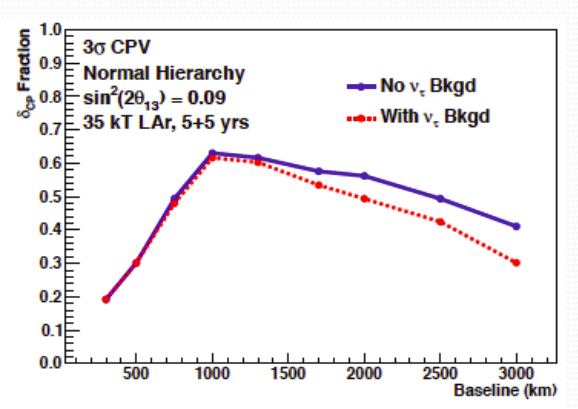 http://if-neutrino.fnal.gov/whitepapers/lbne-lbl.pdf
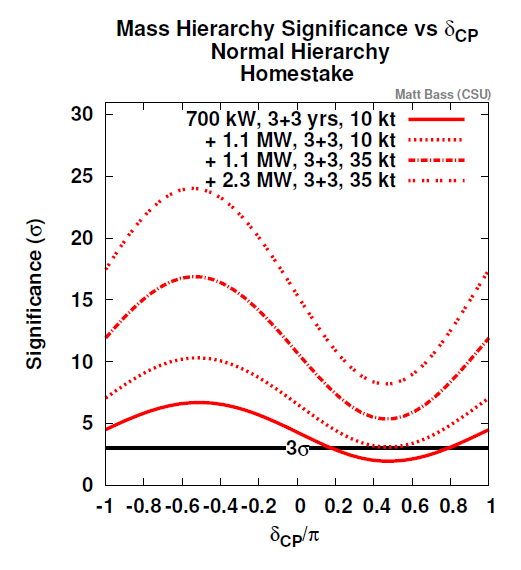 1300 km is a very good choice for δ and a good choice for MH!
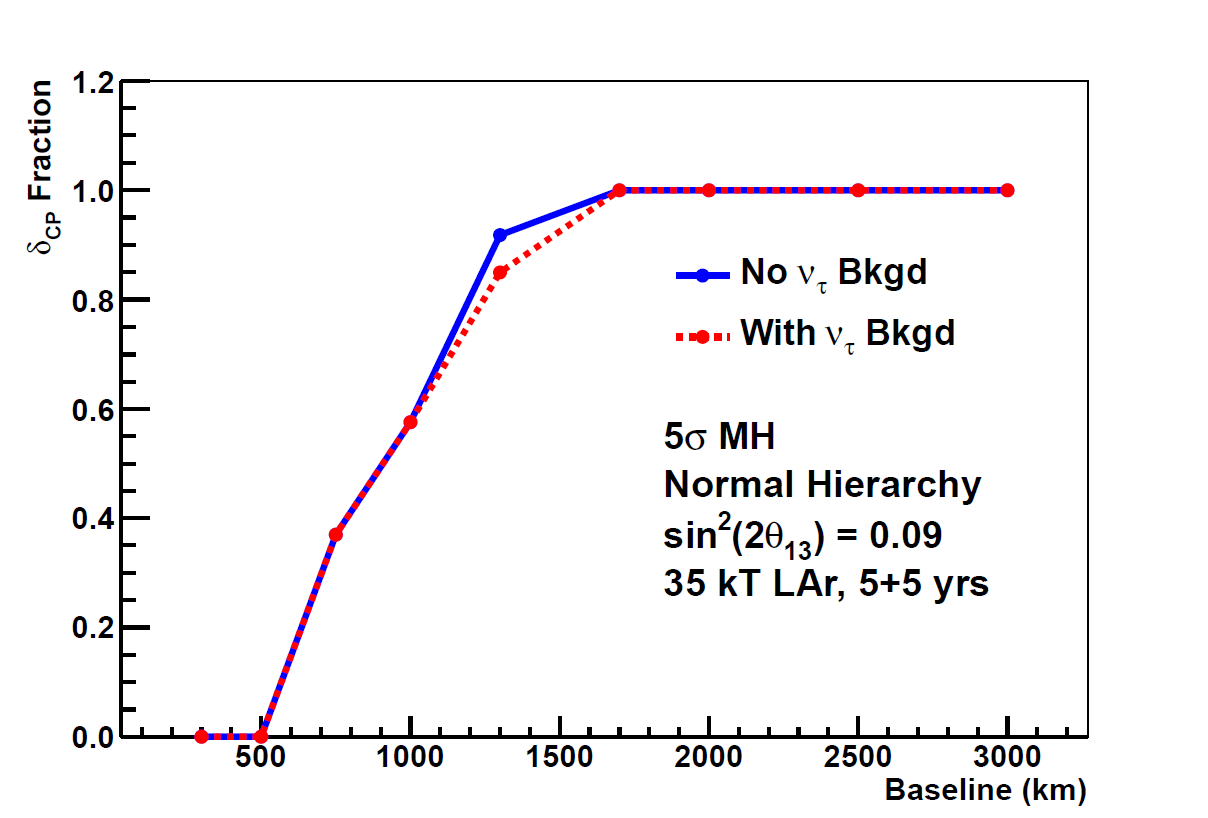 5
Alternatives to Enhance MH Sensitivity
Neutrino oscillation ~ L/E, matter effect ~ L
At fixed L/E (1st oscillation maximum), combine with experiments at different baselines: Nova/T2K
Include the 2nd maximum:
LBNE covers both 1st and 2nd
Improve on the 2nd maximum:
2nd detector to enhance the MH discovery potential in LBNE

Low energy running with project-X
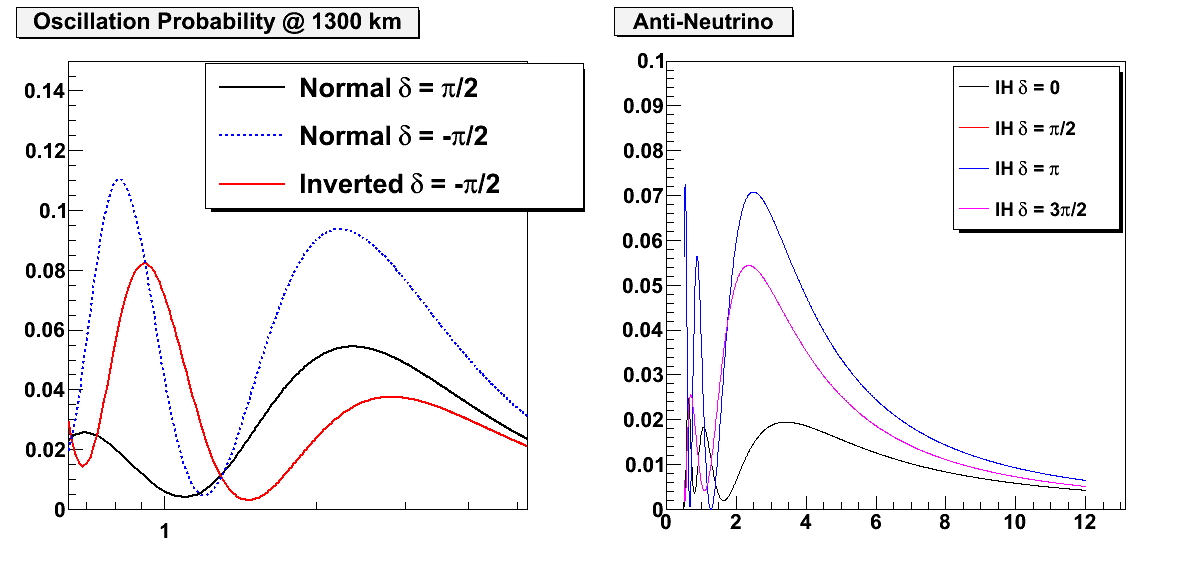 http://if-neutrino.fnal.gov/whitepapers/qian-offaxis.pdf
http://if-neutrino.fnal.gov/whitepapers/worcester-lowepx.pdf
6
2nd detector off-axis?
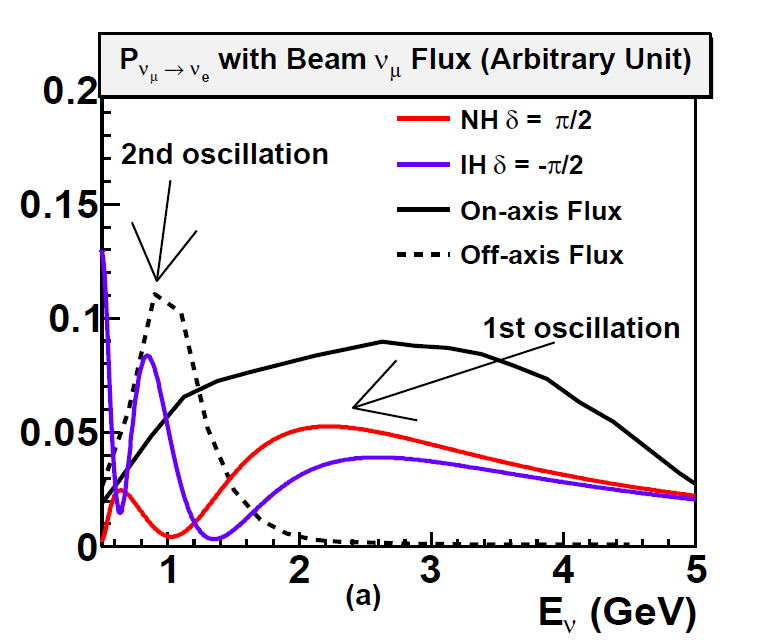 Natural narrow band beam at off-axis due to 2-body kinematics in pion decay
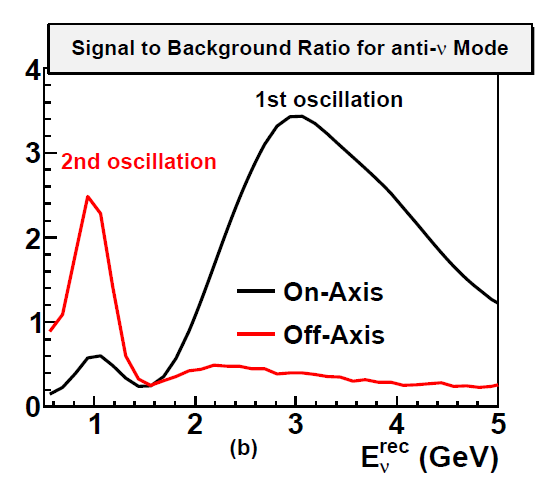 ~ 0.8 GeV (large quasi-elastic cross section) suitable for water Cherenkov  detector (WCD) 

Fast detector (WCD) + beam timing information  possible surface running with modest shielding to reduce cost
e.g. E889 @ BNL
Gains comparing to on-axis
1. More neutrino events @ 2nd oscillation
2. Better signal to noise ratio
7
2nd detector as an insurance?
Comparison with T2K’s impact  at bad δ region, Nova will further increase the MH sensitivity in the good δ region
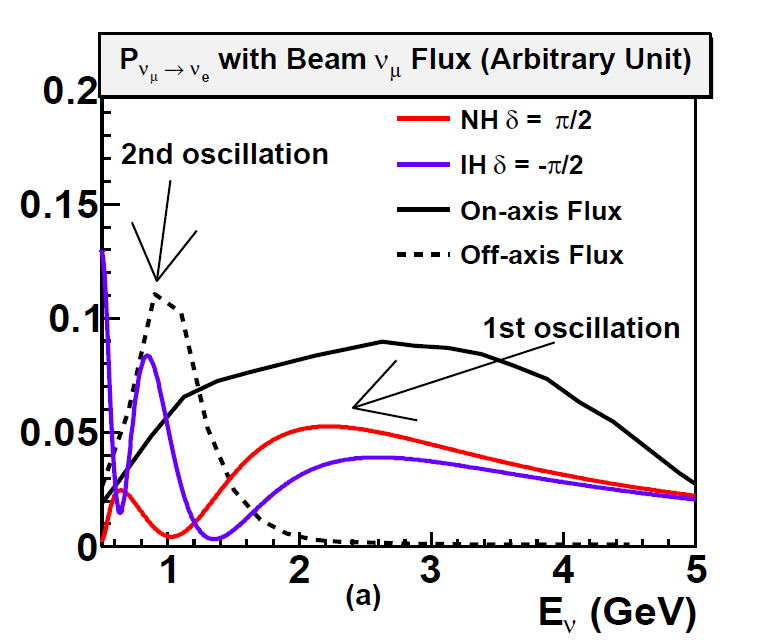 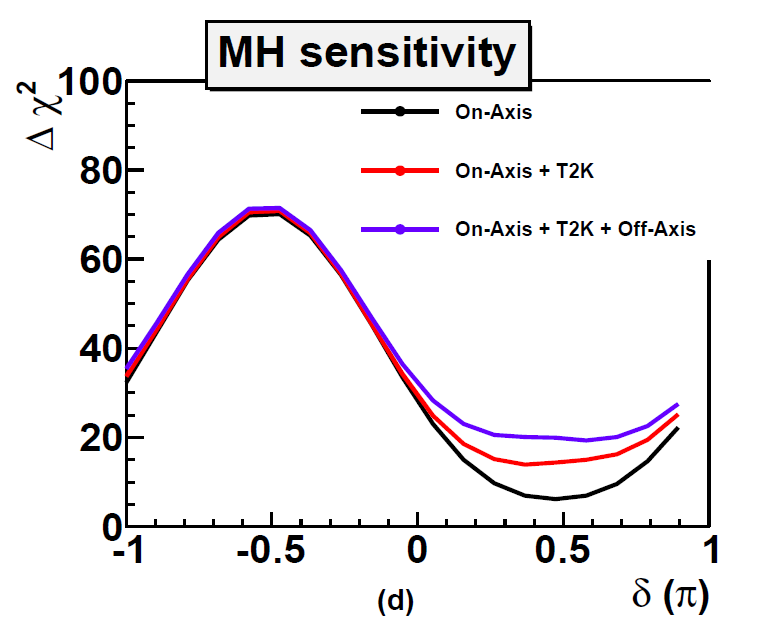 35 km off-axis with 1300 km
Enhance MH discovery potential in LBNE phase-I  Strengthen the measurement of CP phase δ

Take advantage of LBNE WCD R&D and build 10 kT WCD off axis
Expected to be  < $50 M
10 kT WCD (off-axis) is equivalent to an additional 10 kT Lar (on-axis) for the MH sensitivity at worst δ  Cost effective
Expect a ~2.5 additional enhancement with optimization
8
Mass Hierarchy by Reactor
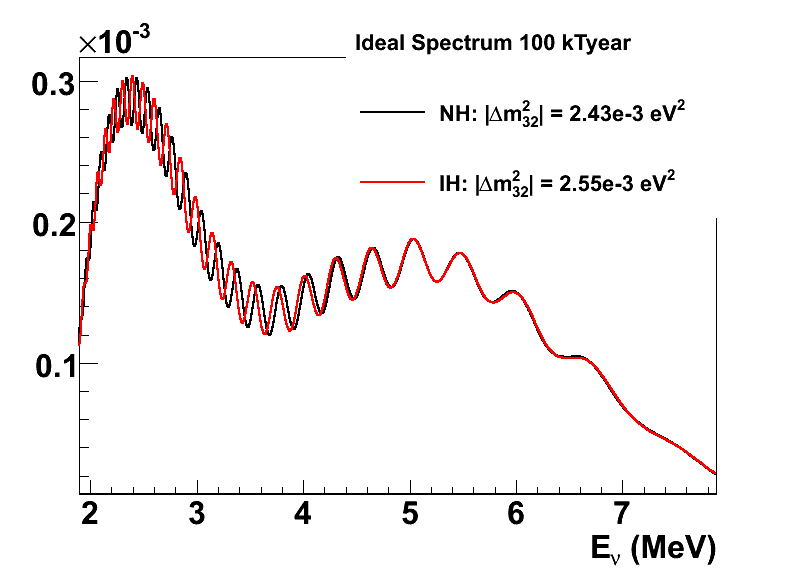 Fast Oscillation
Frequency @ 60km
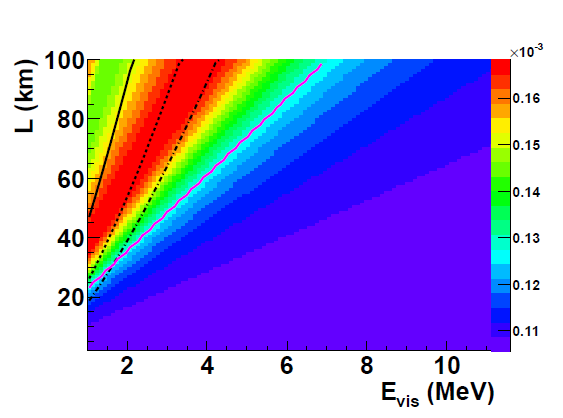 Resolution Lines: 3%, 5%, 7% @ 1 MeV
MH can be determined by comparing Δm2eff at different energies.
Good energy resolution is crucial!
Choubey, Petcov, and Piai PRD68,113006 (2003)
Learned et al. PRD78, 071302R, (2008)
Zhan et al. PRD78, 111103R (2008)
Zhan et al. PRD79, 073007 (2009)
XQ et al. arXiv:1208.1551 (2012)
9
http://if-neutrino.fnal.gov/whitepapers/johnson-reactor.pdf
[Speaker Notes: 2 measurements: 1 CP, 1 precision measurements 

One of normal and One of inverted plots]
Importance of Absolute Energy Scale
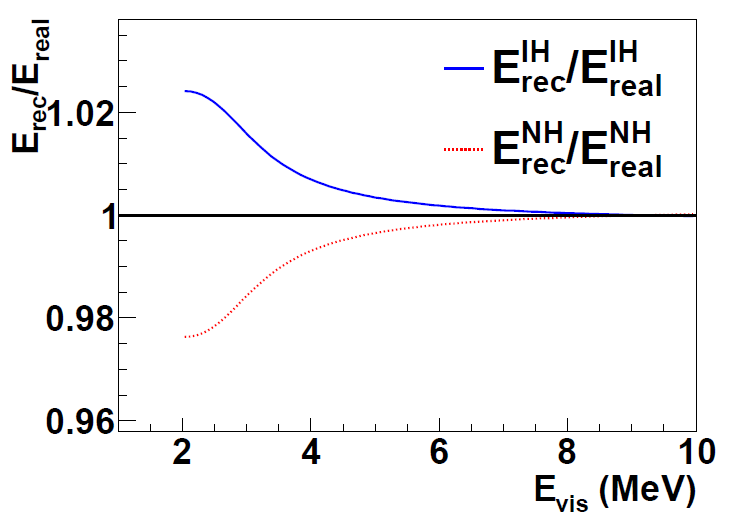 In reality, we measureinstead of
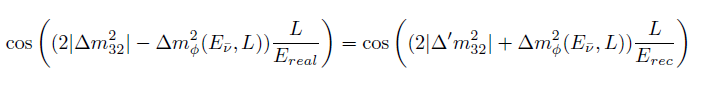 Energy nonlinearity:
 scintillator quenching
 electronics
 position dependence …
Require ~ 0.2% absolute energy scale
Comparing to 2% (state-of-art from KamLAND)
XQ et al. PRD 87, 033005 (2013)
Risks can be hedged by a 2nd detector  Trade requirement in absolute energy scale to relative energy scale
10
Daya Bay II
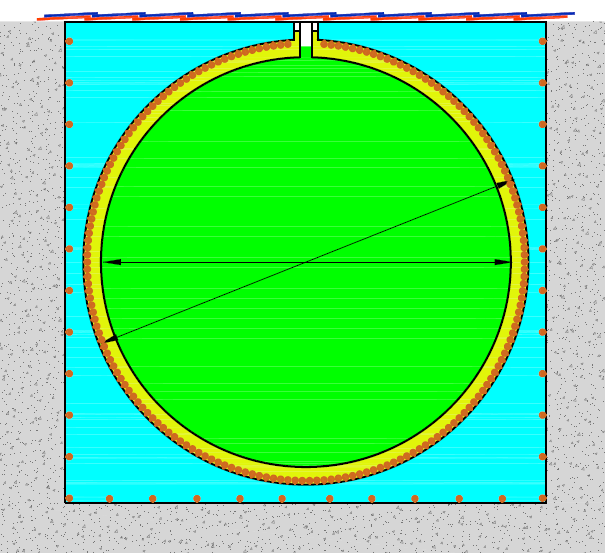 Water
20 kt fiducial volume 
Liquid scintillator
20 kt detector at 55~60 km
~ 40 GWth power
~700 m underground
< 3% resolution @ 1 MeV
~0.2% energy calibration
Acrylic tank：F34.5m
Stainless Steel tank ：F37.5m
MH can be determined to Δχ2>25 in 6 years!
Preliminary cost: ~ $300 M with Chinese accounting standards
Expect ~15% contribution from outside China
Also excellent Super-Nova detector
11
[Speaker Notes: One of the conceptual designs]
Site Selection
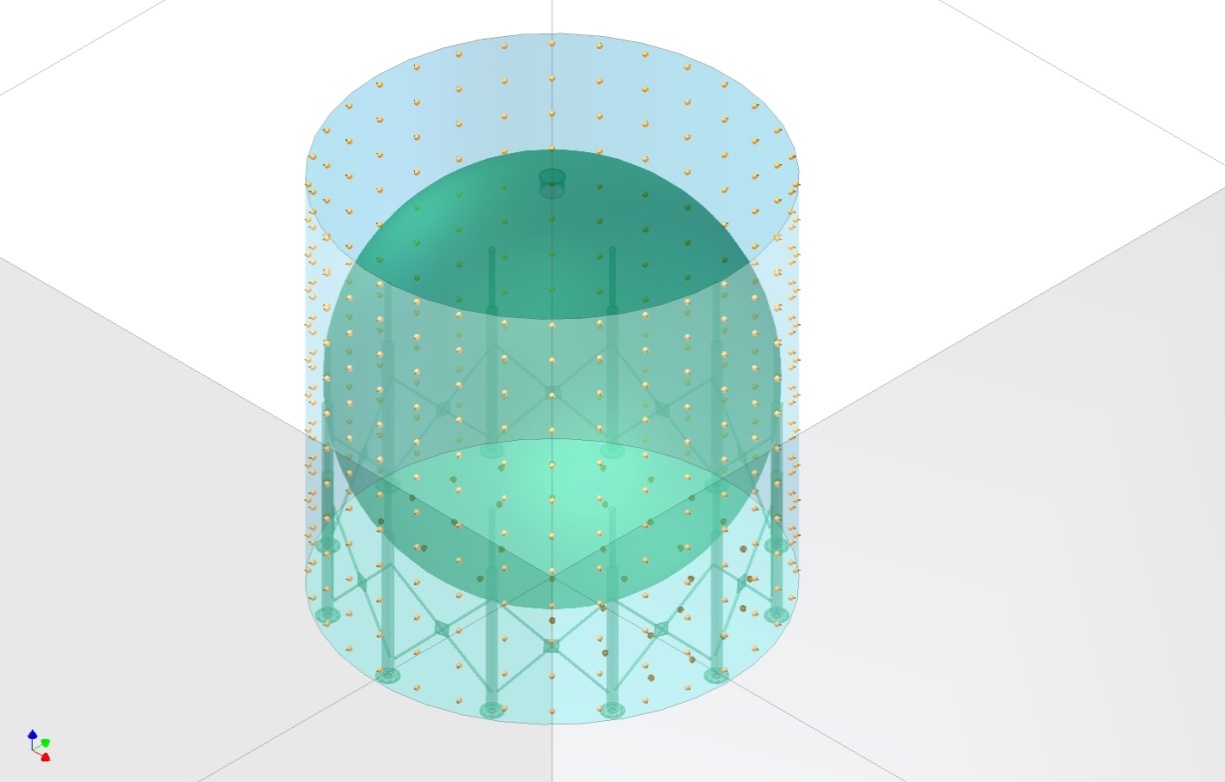 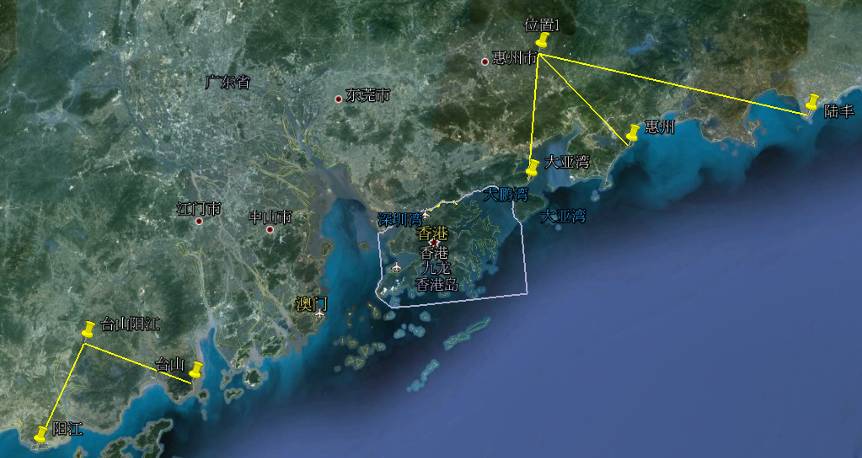 Daya Bay
Current site
Hong Kong
Taishan
Yangjiang
From Y. F. Wang
12
Overall Schedule & R&D plan
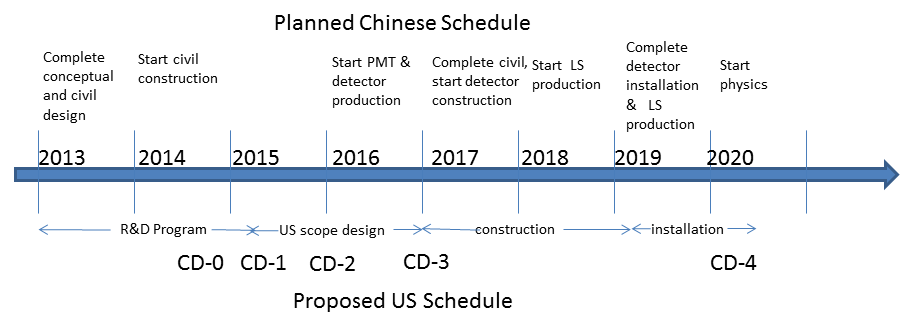 Calibration: ~ 0.2 % absolute energy scale
Understanding liquid scintillator properties
Understanding electronics effects
Simulation & design of calibration system
Energy resolution: R&D on scintillator, PMT
13
Summary
Neutrino MH is one of the next big goals for the neutrino oscillation experiments

               appearance (LBNE, LBNO, T2KK) and                                                              disappearance (Daya Bay II, RENO50, Hanohano …) provide two complementary paths with man-made neutrinos

It won’t be easy, but it will be worth it
14
15
Off-axis location
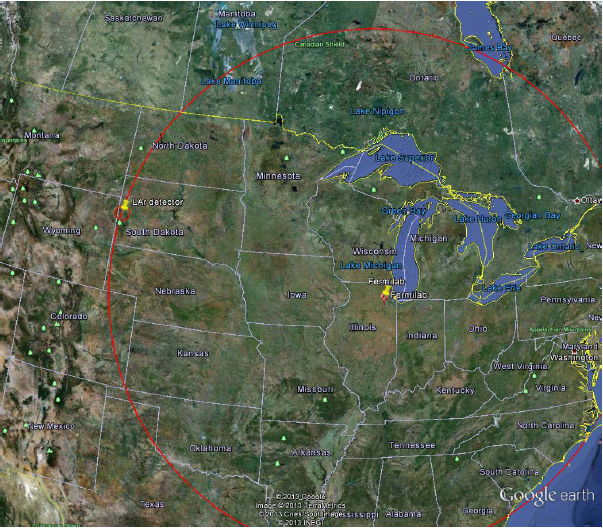 16
Possible Locations
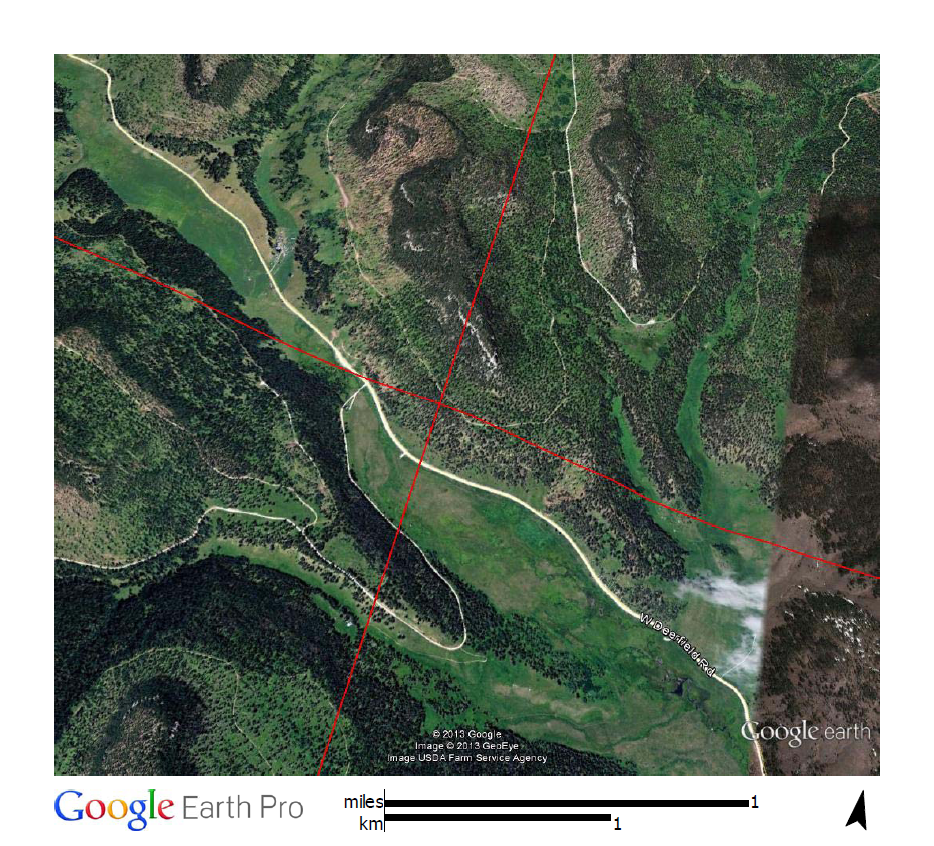 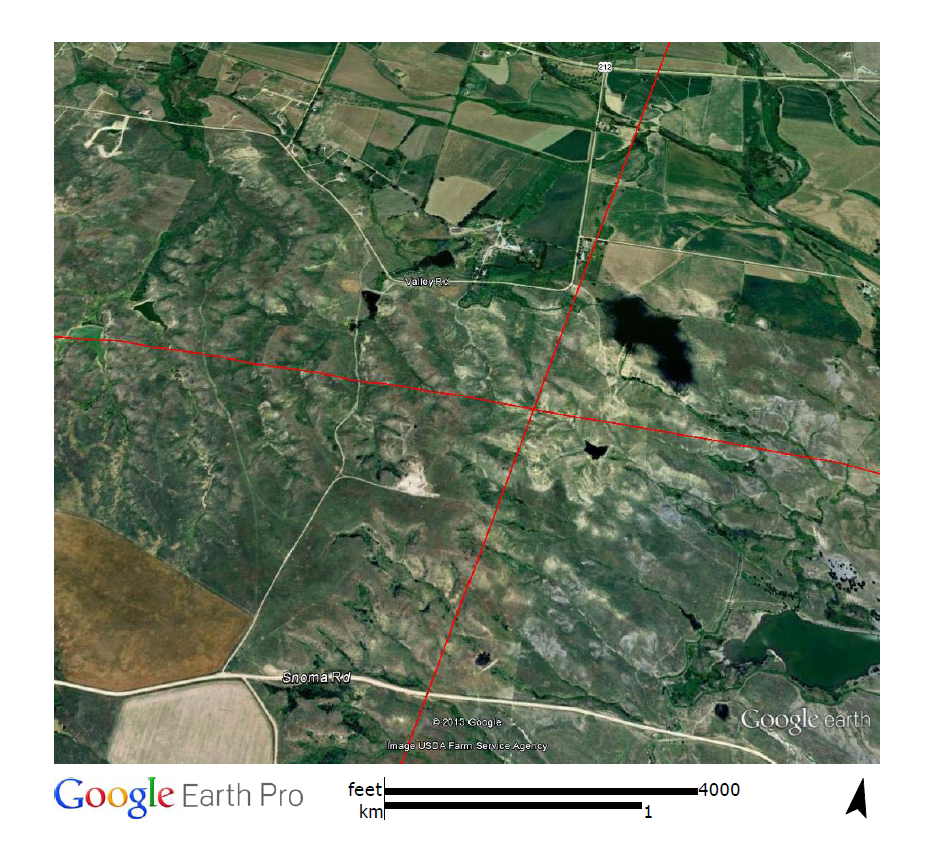 On surface running  lots of freedom
With ~ 1300 km
17
Double Beta Decay
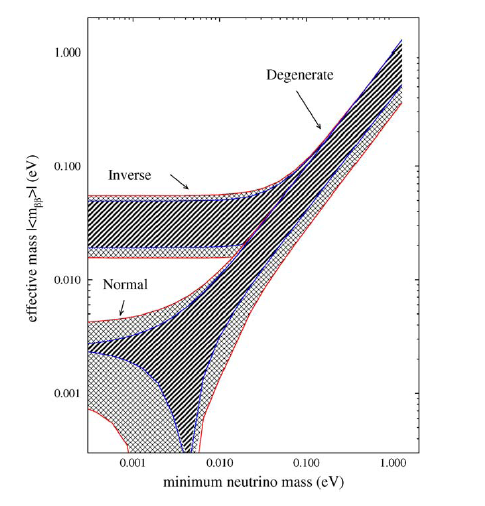 Discovery of the DBD can not determine the MH
One need more information from the minimum neutrino mass
Cosmological limit
18
Traditional Procedure
3-σ
LBNE: physics working group meeting
19
Double Detectors?
The requirement on the absolute energy scale (~0.2% for a single detector) can be largely mitigated by including a 2nd detector at medium baseline (~30 km)
Ciuffoli, Evslin, Wang, Yang, Zhang, Zhong arXiv:1211.6818

Trade the requirement on the absolute energy scale with the relative energy scale (~0.2% achieved in Daya Bay)
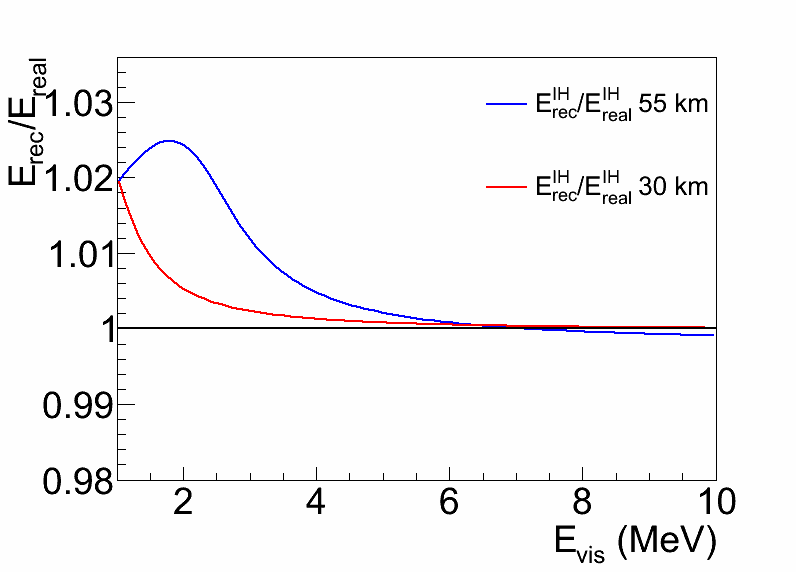 20
Water
LAB -LS (5 kton)
6000 10” PMTs
25 m
20 m
20 m
25 m
RENO-50 (2018~  )
From Soo-Bong Kim
Large q12  neutrino oscillation effects at 50 km + 5kton liquid scintillator detector
 RENO can be used as near detectors. → Precise (~0.3%) reactor neutrino fluxes
 Dedicated to YG → negligible contribution from other nuclear power plants.
Possible sites : 
 - Mt. Byungpoong (822 m, 43.9 km)
 - Mt. Choowol (729 m, 51.9 km)
500 10” OD PMTs
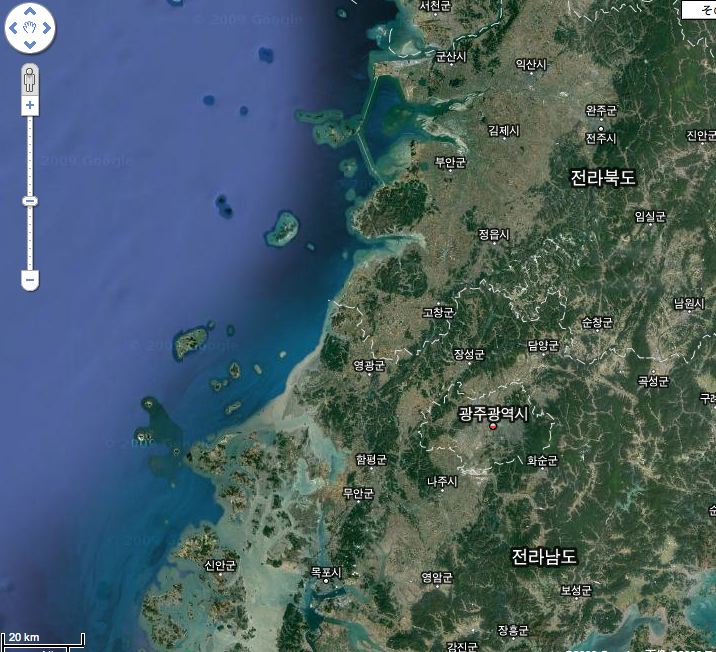 Mt. Choowol
Yonggwang
Mt. Byungpoong
More photons, how and how many ?
Highly transparent LS: 
   Attenuation length/D:  15m/16m  30m/34m    × 0.9
  High light yield LS: 
   KamLAND: 1.5g/l PPO   5g/l PPO
        Light Yield: 30% 45%;                                     × 1.5
  Photocathode coverage :
   KamLAND: 34%    ~ 80%                                  × 2.3
  High QE “PMT”： 
 20”  SBA PMT QE:  25%  35%                           × 1.4
       or New PMT  QE：25%  40%                          × 1.6
       Both：                    25%  50%                          × 2.0
4.3 – 5.0    (3.0 – 2.5)% /E
Other  contributions： 0.5% constant term & 0.5% neutron recoil uncertainty
From Y. F. Wang
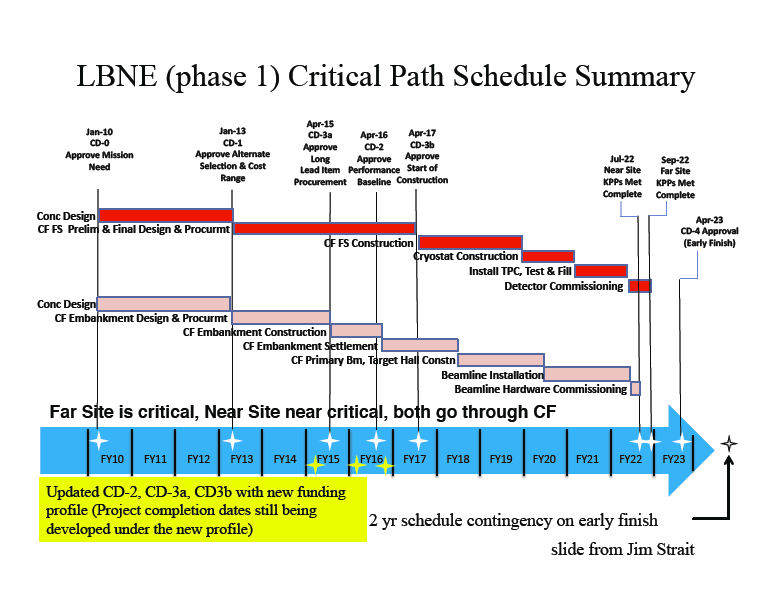